会社ロゴマーク
○○を実現する方法がわかる！
お役立ち資料タイトル
○○○○○
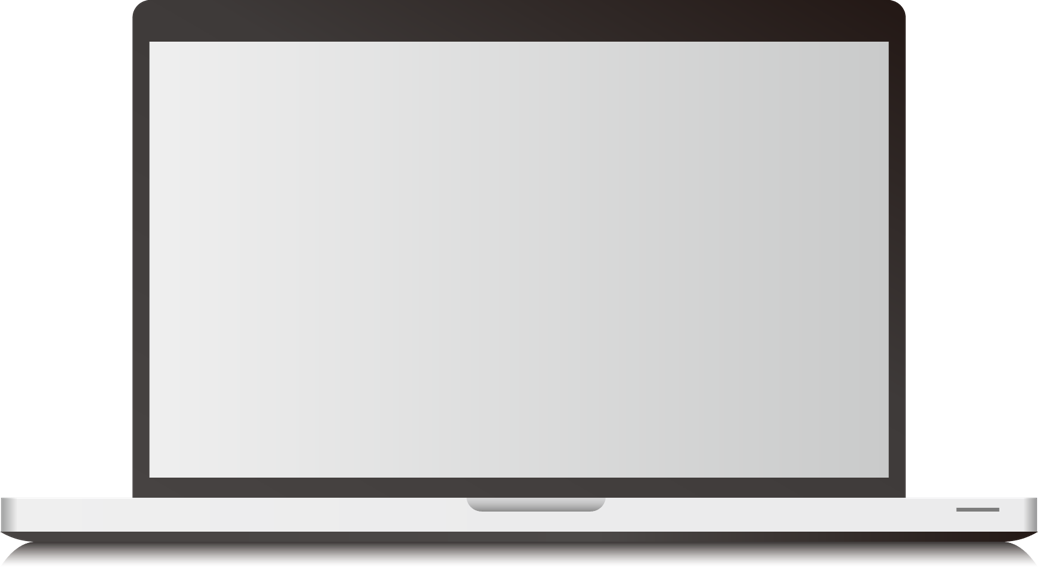 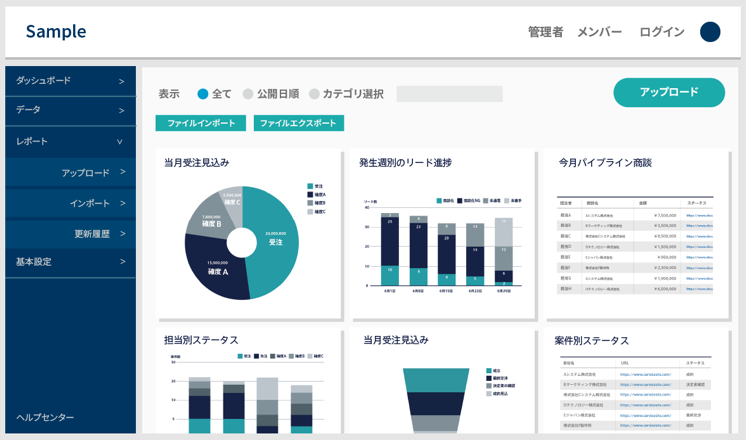 ○○○○○株式会社
サービスイメージ
はじめに
本書を読むとわかる３つのこと
〇〇〇で解決できる課題がわかる
1
2
〇〇〇導入における成功のポイントがわかる
〇〇〇を導入するまでのステップがわかる
3
S A I R U
〇〇〇サービスの詳細を確認する
1
サービス紹介
〇〇〇サービスとは？
○○○を最適化する○○○企業様向けのサービスです。サービス詳細はこちらからご確認できます。
主なサービス内容（機能）
●●型
●●ツール
●●社の
支援実績
○○○○○○の
作成・運用・自動更新
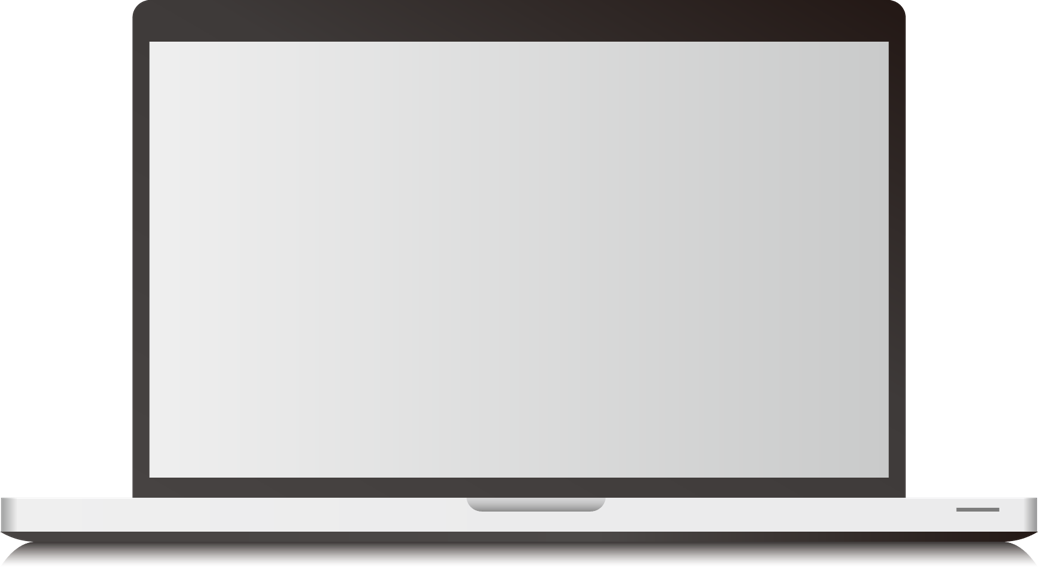 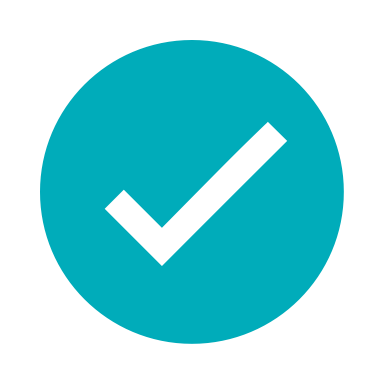 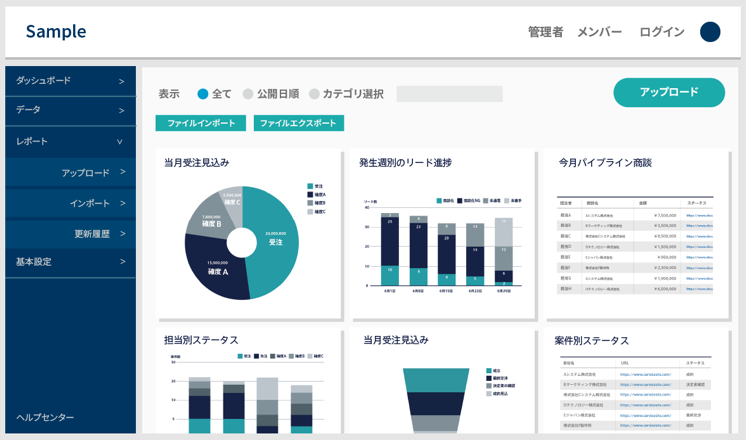 ○○○○○○の
編集・共有・公開
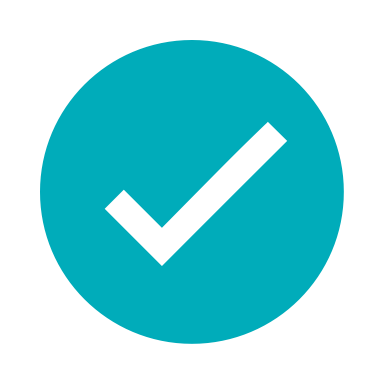 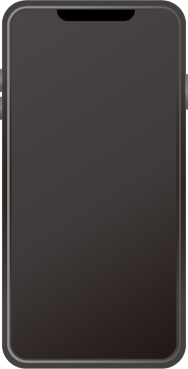 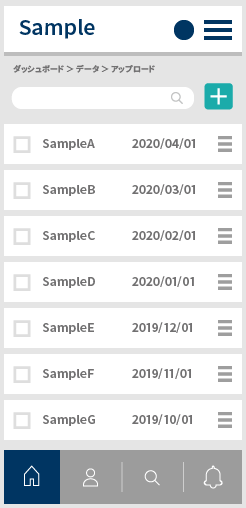 ○○○○○○の
自動集計・レポート作成
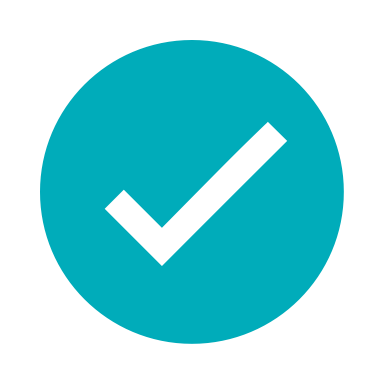 サービスイメージ
○○○○○○専門家による
導入サポート・改善提案
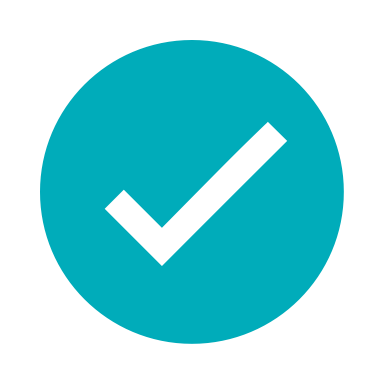 2
S A I R U
〇〇〇サービスの詳細を確認する
目次
本書の内容
テキストテキスト
テキストテキスト
テキストテキスト
テキストテキスト
テキストテキスト
テキストテキスト
テキストテキスト
テキストテキスト
テキストテキスト
S A I R U
〇〇〇サービスの詳細を確認する
3
Chapter 01.
ページ数やセクションが多い場合は
章タイトルを挿入する
本章のポイントやサマリーを記載する。本章のポイントやサマリーを記載する。本章のポイントやサマリーを記載する。
4
S A I R U
〇〇〇サービスの詳細を確認する
市場環境
〇〇〇の導入企業が増加している背景は？
1. ○○○の変化により○○というニーズが急増
IMG
テキストテキストテキストテキストテキストテキストテキストテキストテキストテキストテキストテキストテキストテキストテキストテキストテキストテキストテキストテキストテキストテキストテキストテキストテキストテキスト
〇〇〇の導入企業が増加している背景は？
IMG
2. ○○○の変化により○○への対応が急務に
テキストテキストテキストテキストテキストテキストテキストテキストテキストテキストテキストテキストテキストテキストテキストテキストテキストテキストテキストテキストテキストテキストテキストテキストテキストテキスト
S A I R U
〇〇〇サービスの詳細を確認する
5
課題
〇〇〇が解決できる課題とは？
○○○による○○業務の効率化
○○○による○○コストの削減
○○○による売上の拡大
icon
icon
icon
サービスを導入することで解決できる課題の詳細を記載する。サービスを導入することで解決できる課題の詳細を記載する。サービスを導入することで解決できる課題の詳細を記載する。
サービスを導入することで解決できる課題の詳細を記載する。サービスを導入することで解決できる課題の詳細を記載する。サービスを導入することで解決できる課題の詳細を記載する。
サービスを導入することで解決できる課題の詳細を記載する。サービスを導入することで解決できる課題の詳細を記載する。サービスを導入することで解決できる課題の詳細を記載する。
S A I R U
〇〇〇サービスの詳細を確認する
6
実態調査
社員の〇〇％が「〇〇〇業務の負担が大きい」を感じている
○○○の変化により、○○○○担当者の
○○業務の負担が急増
00.0%
調査内容や調査結果を元に導いたインサイトを記載する。調査内容や調査結果を元に導いたインサイトを記載する。調査内容や調査結果を元に導いたインサイトを記載する。
回答1
○○○○
00.0%
00.0%
調査内容：○○○を対象にしたアンケート調査を実施
Q. 本来の○○業務以外で負担が大きい業務は何ですか？
○○○○と回答した社員
○○○○○○○と回答した社員
○○○と回答した社員
n=0,000人
S A I R U
〇〇〇サービスの詳細を確認する
7
サポート内容（機能）
〇〇〇の主なサポート内容（機能）は？
○○○○設計の
専門家がサポート
○○機能による
○○業務の効率化
○○○との
連携が可能
運用が簡単。
最短○日で導入
icon
icon
icon
icon
主なサポート内容（機能）について詳細を記載する。主なサポート内容（機能）について詳細を記載する。主なサポート内容（機能）について詳細を記載する。
主なサポート内容（機能）について詳細を記載する。主なサポート内容（機能）について詳細を記載する。主なサポート内容（機能）について詳細を記載する。
主なサポート内容（機能）について詳細を記載する。主なサポート内容（機能）について詳細を記載する。主なサポート内容（機能）について詳細を記載する。
主なサポート内容（機能）について詳細を記載する。主なサポート内容（機能）について詳細を記載する。主なサポート内容（機能）について詳細を記載する。
S A I R U
〇〇〇サービスの詳細を確認する
8
成功事例
〇〇〇の導入で〇〇％の業務効率化に成功
企業ロゴ
導入前の課題
○○の確認から実施まで1ヶ月以上かかる
担当者は兼務で忙しく、 ○○の改善が進まない
○○の作業が煩雑になり、ミスが増える
株式会社〇〇〇
サービス内容：○○○○○サービスの開発・提供
従業員数：0,000人（0000年00月時点）
https://○○○○
IMG
導入後の効果
○○の作業まで一気通貫。最短1日で完了できる
○○の改善が進み、新規顧客の獲得○○倍を達成
○○の作業フローが効率化され、ミスを軽減
S A I R U
〇〇〇サービスの詳細を確認する
9
成功のポイント
〇〇〇導入における成功のポイントは？
icon
icon
icon
○○○を考慮した
○○○な業務設計
○○○による
短期導入
○○○を備えた
サポート（機能群）
サービス内容、機能、ノウハウ、人材スキル、期間などの視点で自社が重視するポイントを記載する。
サービス内容、機能、ノウハウ、人材スキル、期間などの視点で自社が重視するポイントを記載する。
サービス内容、機能、ノウハウ、人材スキル、期間などの視点で自社が重視するポイントを記載する。
S A I R U
〇〇〇サービスの詳細を確認する
10
失敗例
よくある失敗例は？
よくある失敗 2
よくある失敗 3
よくある失敗 1
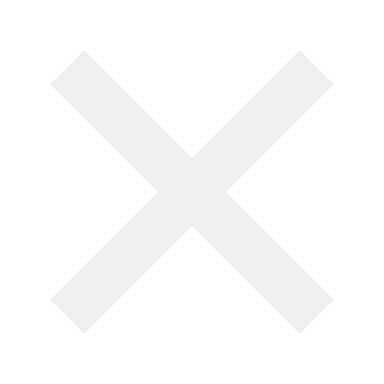 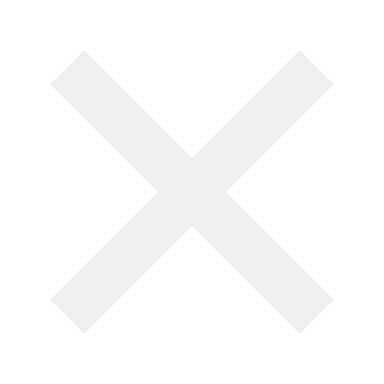 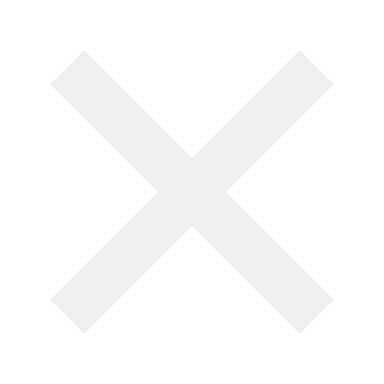 ○○○の体制(機能)がなく
○○○ができない…
○○○を考慮した
設計ではないため
○○○ができない…
○○○ができずに
プロジェクトが長期化
○○がないため、人為的要素が残り、完全な自動化ができない
エラーチェックが必要で、新たな作業が月○○時間発生してしまった
提案時点では重視しておらず、見逃してしまった
現場の作業と乖離した設計が出てきた
○○に詳しくなく、自分たちで設計を進める必要があった
結果、自社の想定工数が○○倍もかかってしまった
○○をゼロから検討する必要があり、最短で実現できなかった
○○を考慮せず、後戻りが発生し、○○ヶ月を無駄にした
スモールスタートができる形を検討しておくべきだった
S A I R U
〇〇〇サービスの詳細を確認する
11
サービス選定
〇〇〇サービス（ツール）選定のチェックポイントは？
S A I R U
〇〇〇サービスの詳細を確認する
12
サービス紹介
〇〇〇のお悩みを解決。〇〇〇に特化した〇〇〇サービス
○○○を最適化する○○○企業様向けのサービスです。サービス詳細はこちらからご確認できます。
主なサービス内容（機能）
●●型
●●ツール
●●社の
支援実績
○○○○○○の
作成・運用・自動更新
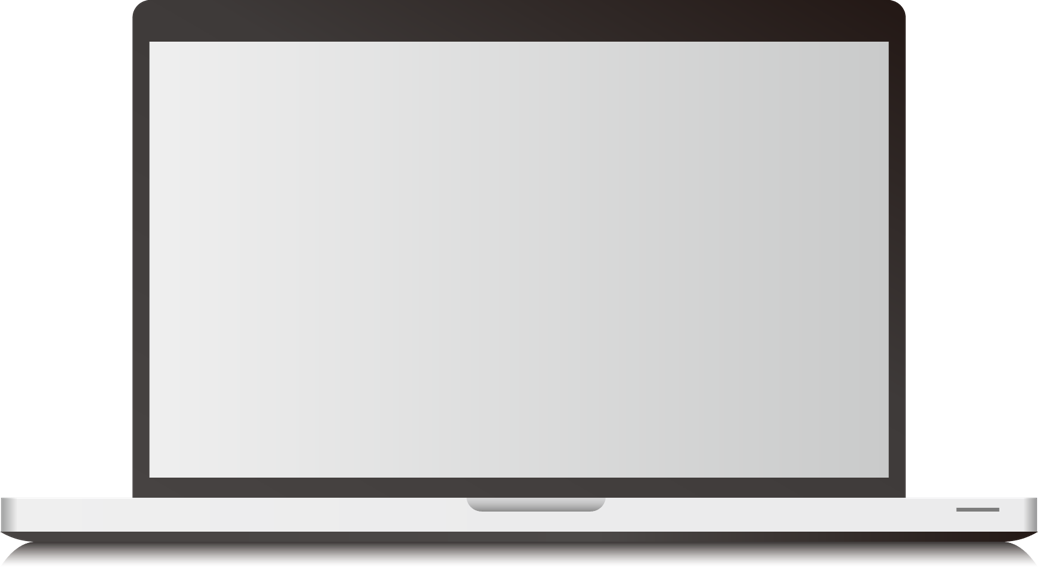 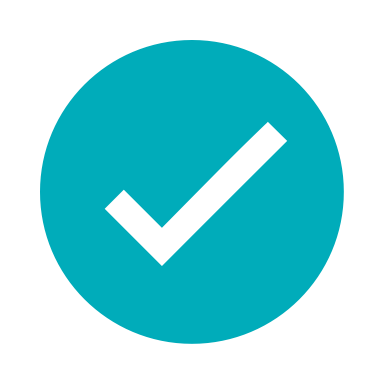 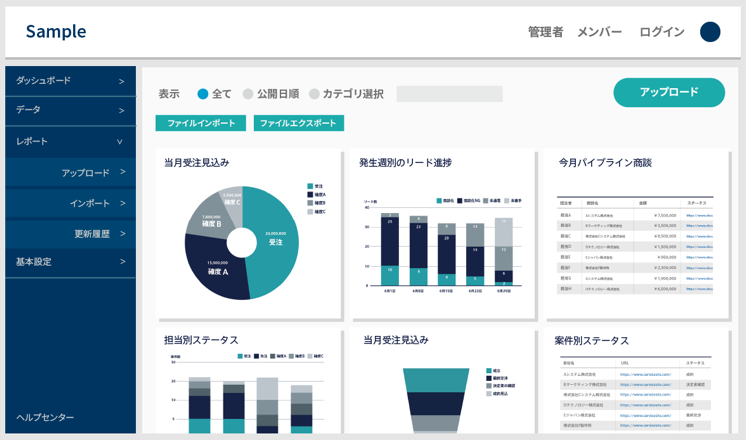 ○○○○○○の
編集・共有・公開
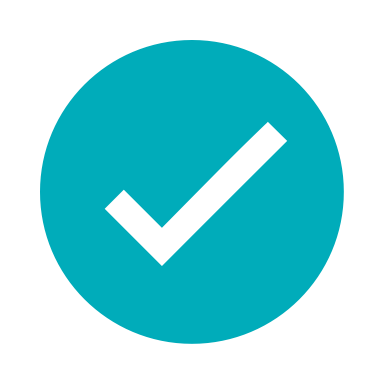 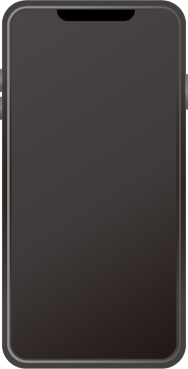 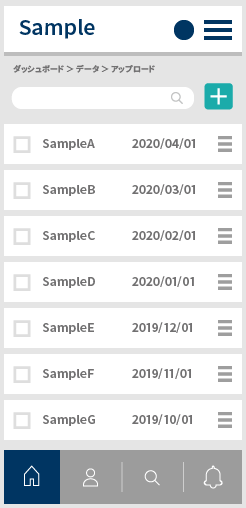 ○○○○○○の
自動集計・レポート作成
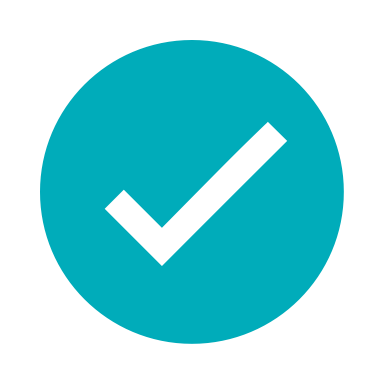 サービスイメージ
○○○○○○専門家による
導入サポート・改善提案
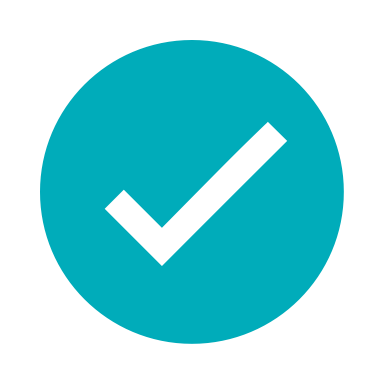 S A I R U
〇〇〇サービスの詳細を確認する
13
○○○サービスの導入事例
○○効率化でコスト削減。新規顧客の獲得○倍の成果を創出
企業ロゴ
導入前の課題
○○の確認から実施まで1ヶ月以上かかる
担当者は兼務で忙しく、 ○○の改善が進まない
○○の作業が煩雑になり、ミスが増える
株式会社〇〇〇
サービス内容：○○○○○サービスの開発・提供
従業員数：0,000人（0000年00月時点）
https://○○○○
事例イメージ
導入後の効果
○○の作業まで一気通貫。最短1日で完了できる
○○の改善が進み、新規顧客の獲得〜倍を達成
○○の作業フローが効率化され、ミスを軽減
S A I R U
〇〇〇サービスの詳細を確認する
14
実績
○○○サービスの導入企業
○○○業界の企業様を中心に○○社以上にご導入いただいています。
企業ロゴ
企業ロゴ
企業ロゴ
企業ロゴ
企業ロゴ
企業ロゴ
企業ロゴ
企業ロゴ
企業ロゴ
企業ロゴ
企業ロゴ
企業ロゴ
S A I R U
〇〇〇サービスの詳細を確認する
15
お問い合わせ先
〇〇〇業務のお悩みを解決します
○○○を最適化する○○○企業様向けのサービスを提供しています。
導入に関するご相談・ご質問がある方は○○○○よりお気軽にお問い合わせください。
無料○○○○実施中！
ぜひお試しください
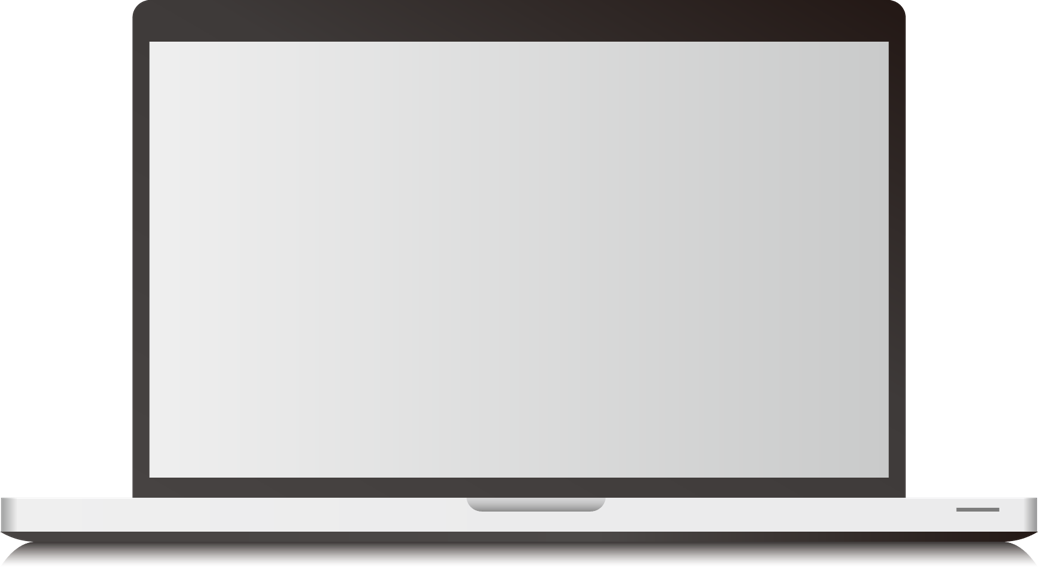 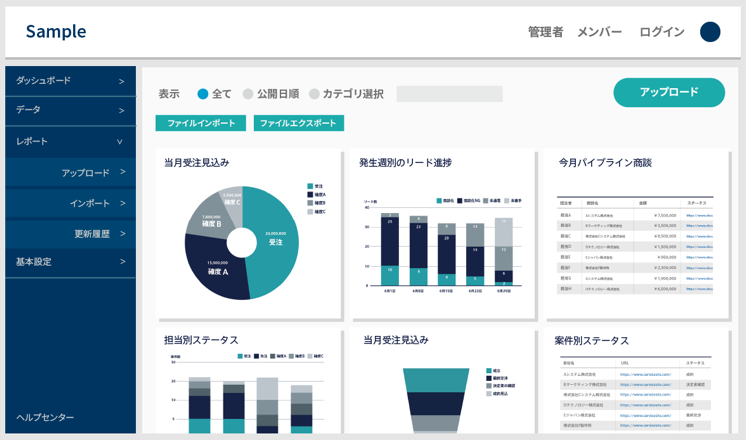 ウェブサイトを詳しく見る
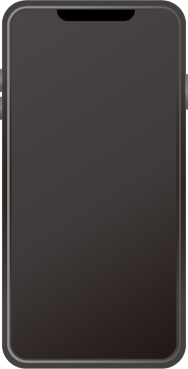 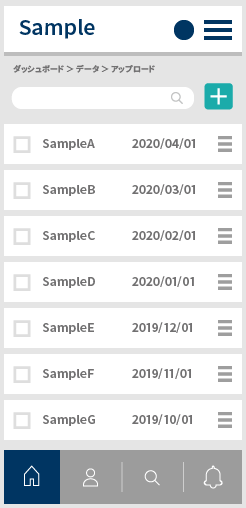 サービスイメージ
サービス・企業ロゴ
S A I R U
16
セクションタイトル○○○○
ページタイトル○○○○
小見出し○○○○○○○○
小見出し○○○○○○○○
3
1
テキストテキストテキストテキストテキストテキストテキストテキストテキストテキストテキストテキストテキストテキストテキストテキストテキストテキストテキストテキストテキストテキストテキスト
テキストテキストテキストテキストテキストテキストテキストテキストテキストテキストテキストテキストテキストテキストテキストテキストテキストテキストテキストテキストテキストテキストテキスト
小見出し○○○○○○○○
小見出し○○○○○○○○
2
4
テキストテキストテキストテキストテキストテキストテキストテキストテキストテキストテキストテキストテキストテキストテキストテキストテキストテキストテキストテキストテキストテキストテキスト
テキストテキストテキストテキストテキストテキストテキストテキストテキストテキストテキストテキストテキストテキストテキストテキストテキストテキストテキストテキストテキストテキストテキスト
S A I R U
〇〇〇サービスの詳細を確認する
17
セクションタイトル○○○○
ページタイトル○○○○
ポイントを
記入○○○
小見出し○○○○○○○○
IMG
テキストテキストテキストテキストテキストテキストテキストテキストテキストテキストテキストテキストテキストテキストテキストテキストテキスト
小見出し○○○○○○○○
テキストテキストテキストテキストテキストテキストテキストテキストテキストテキストテキストテキストテキストテキストテキストテキストテキスト
S A I R U
〇〇〇サービスの詳細を確認する
18
セクションタイトル○○○○
ページタイトル○○○○
小見出し○○○○○○○○
IMG
テキストテキストテキストテキストテキストテキストテキストテキストテキストテキストテキストテキストテキストテキストテキストテキストテキストテキストテキストテキストテキストテキスト
IMG
小見出し○○○○○○○○
テキストテキストテキストテキストテキストテキストテキストテキストテキストテキストテキストテキストテキストテキストテキストテキストテキストテキストテキストテキストテキストテキスト
S A I R U
〇〇〇サービスの詳細を確認する
19